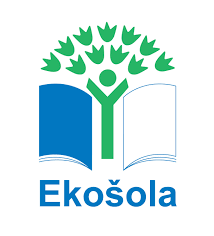 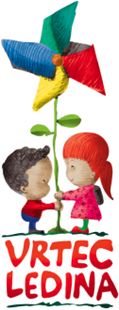 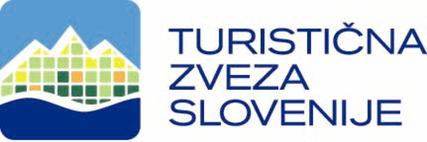 Tradicionalni slovenski zajtrk in festival jabolk
Pripravila: Barbara Medvešek, dipl. vzgojiteljica predšolskih otrok
 in eko koordinatorica Vrtca Ledina
Priprava plakatov in dekoracije za festival jabolk
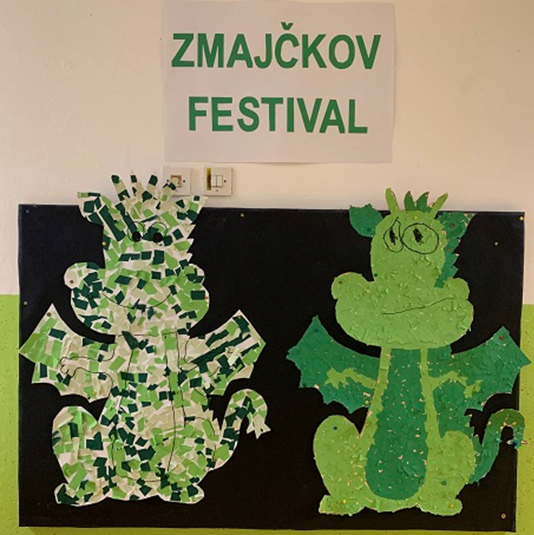 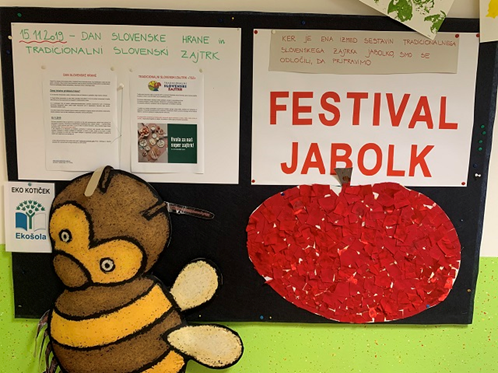 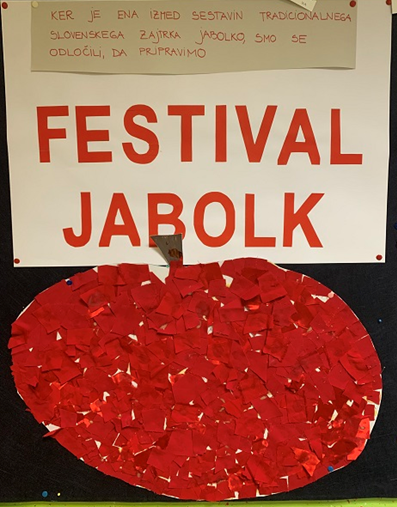 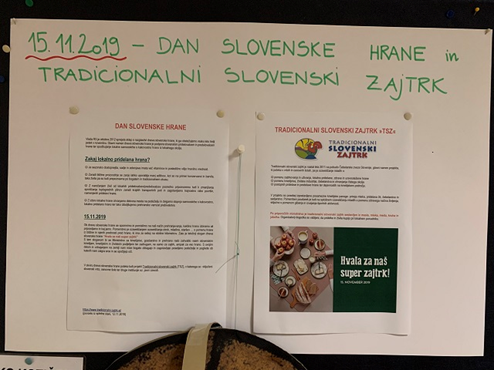 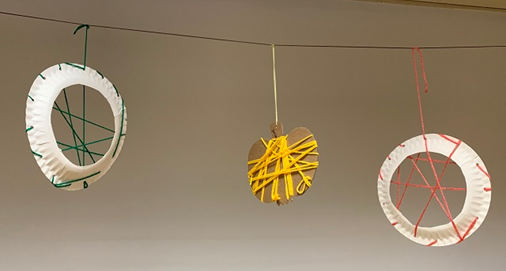 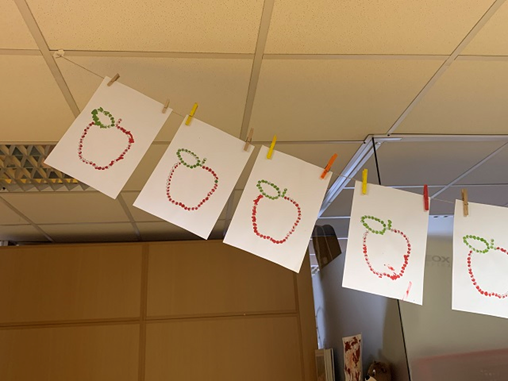 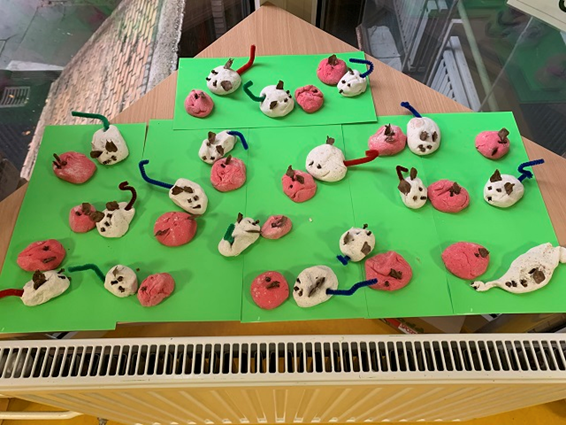 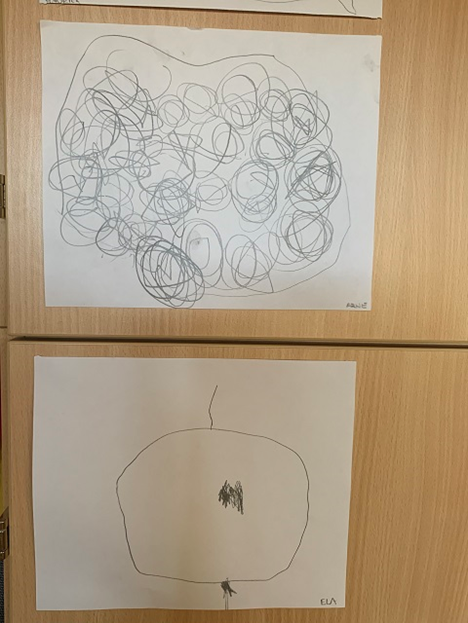 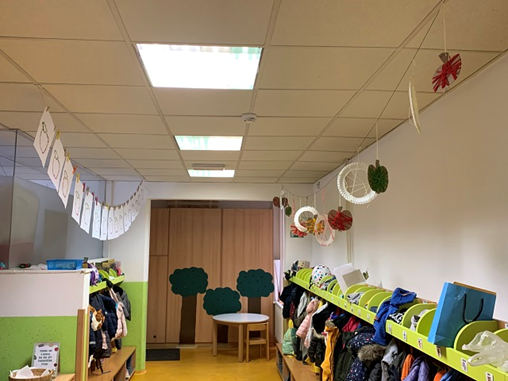 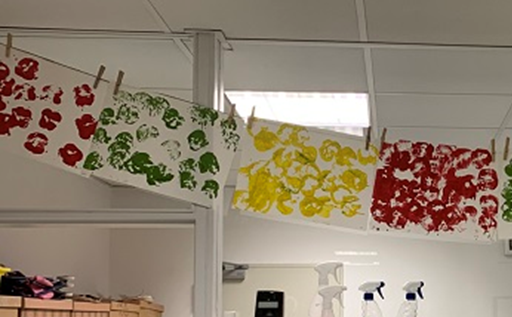 Priprava enostavnih jabolčnih jedi
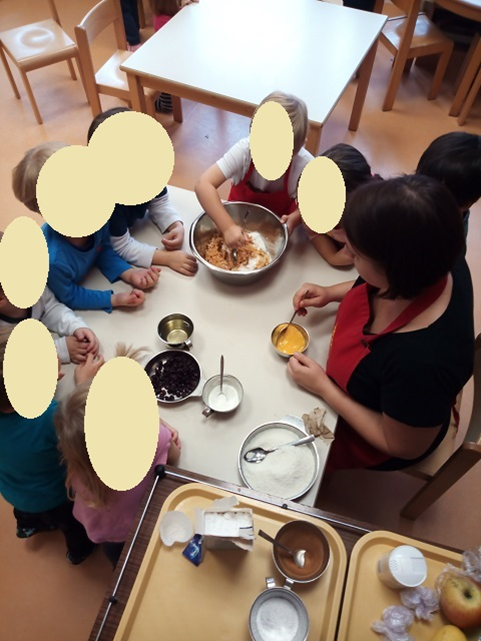 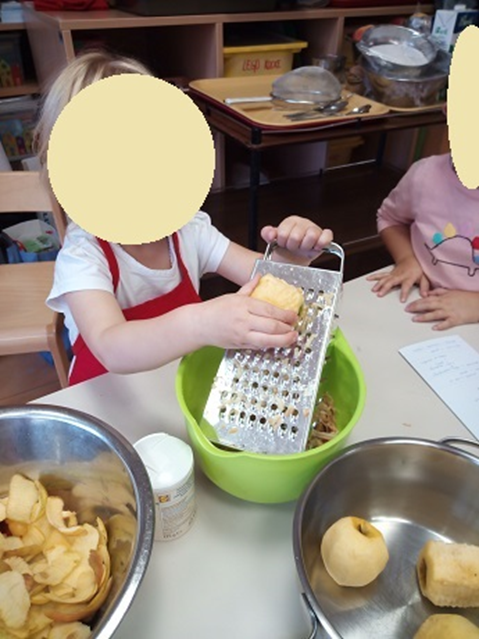 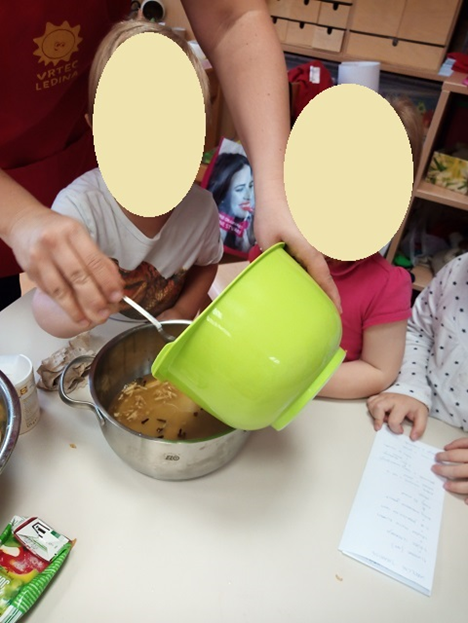 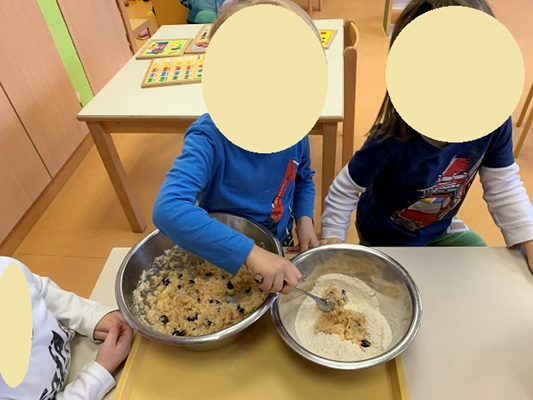 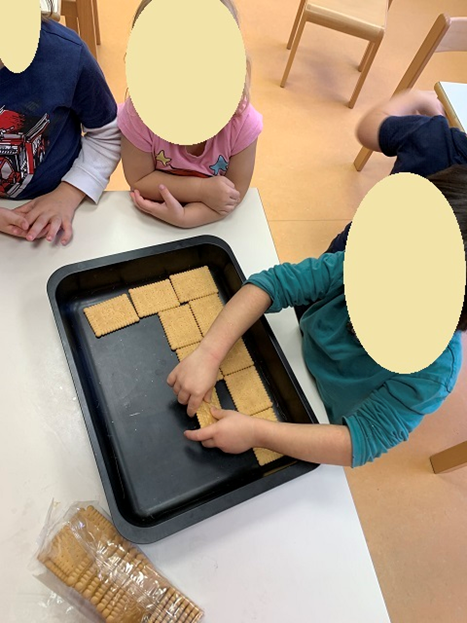 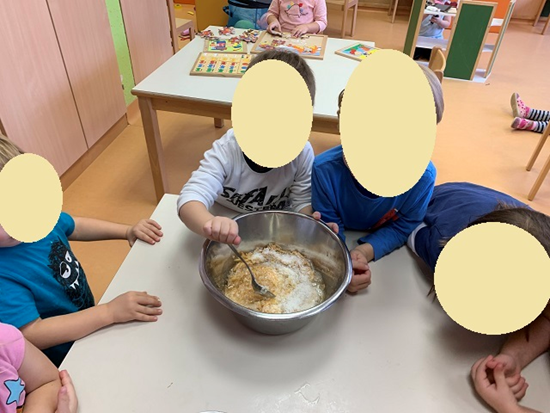 Tradicionalni slovenski zajtrk in začetek festivala jabolk
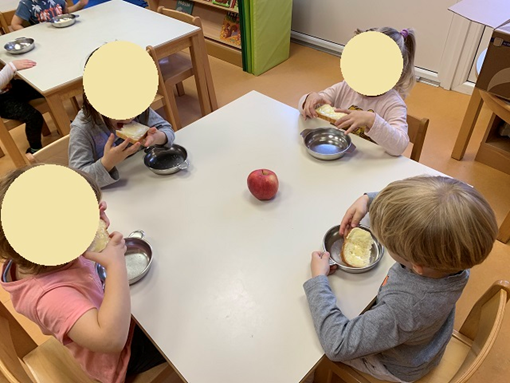 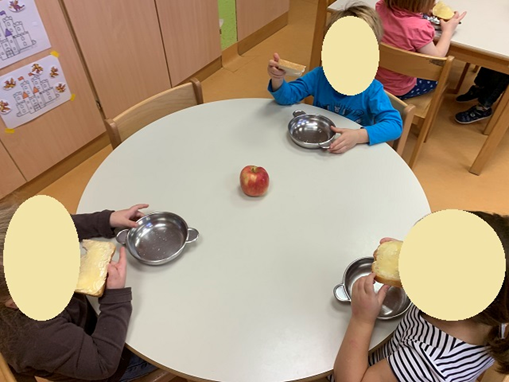 Predstava „Jabolko“
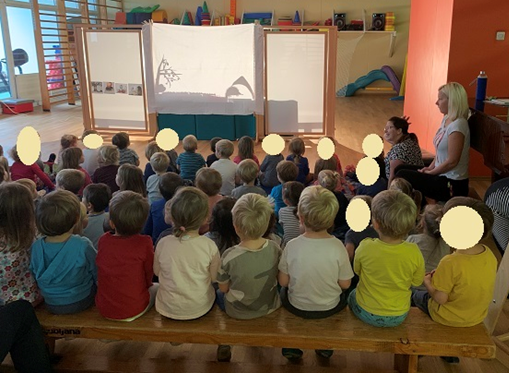 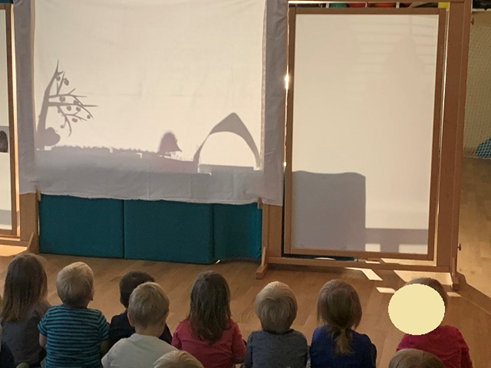 Pogostitev z jabolčnimi jedmi
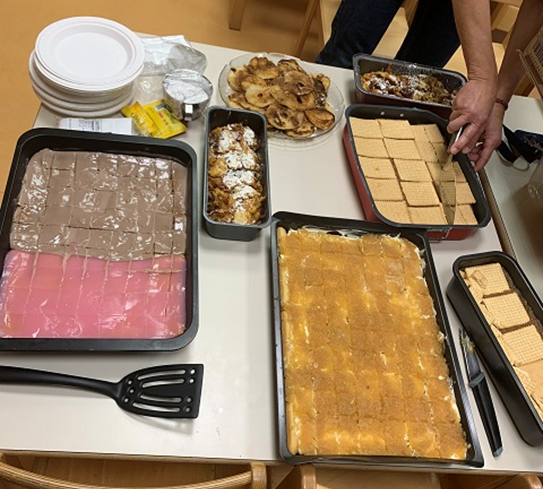 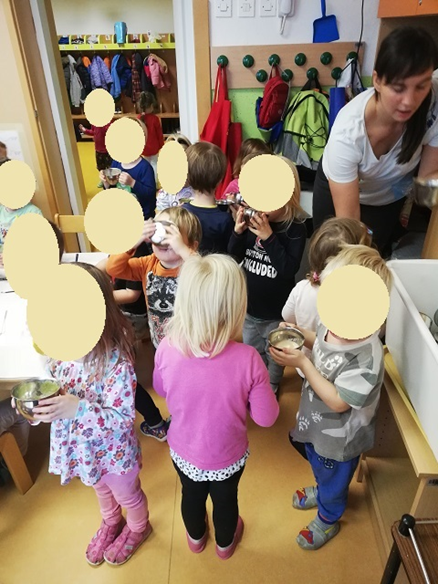 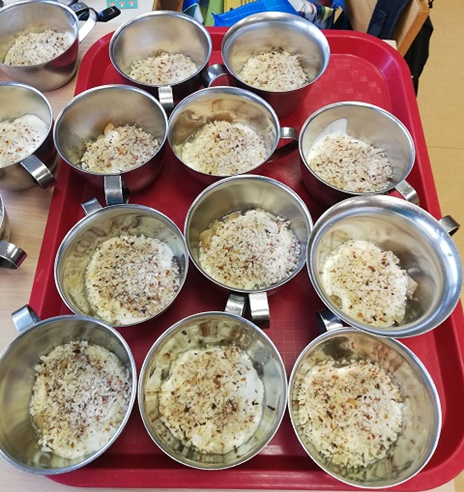 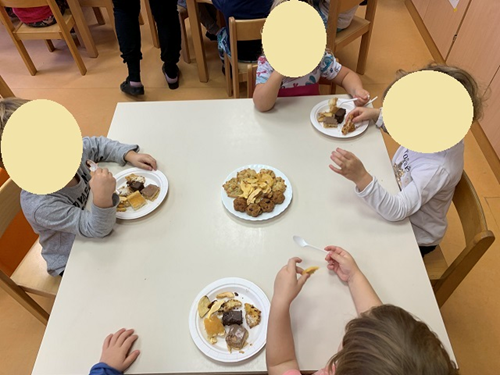 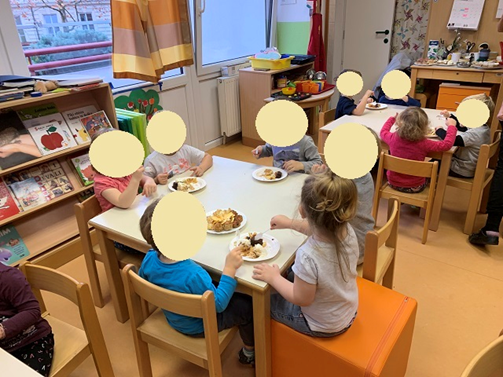 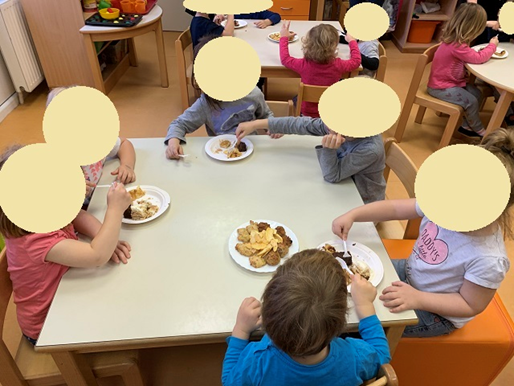 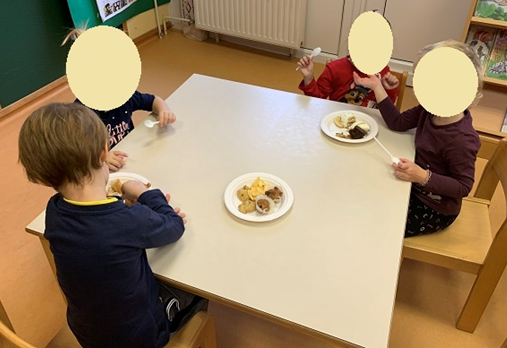 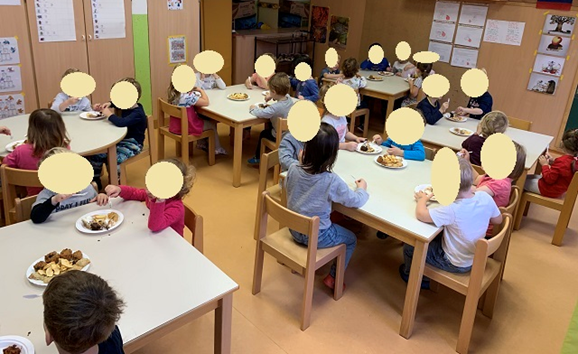 Druženje ob igrah, petju in plesu
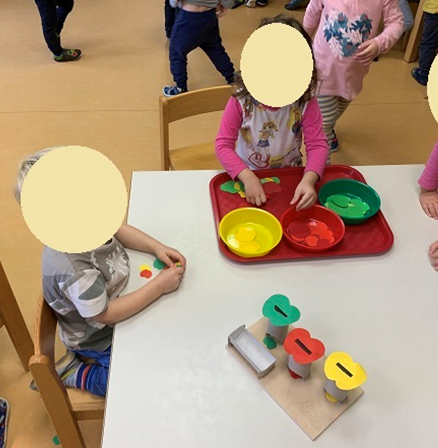 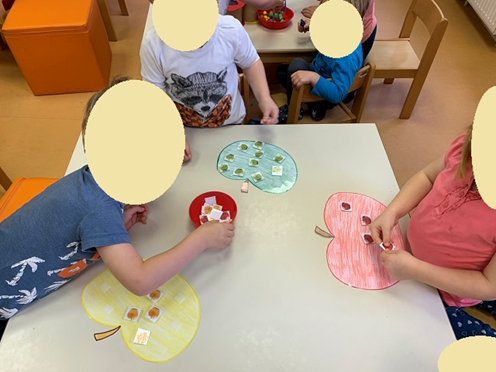 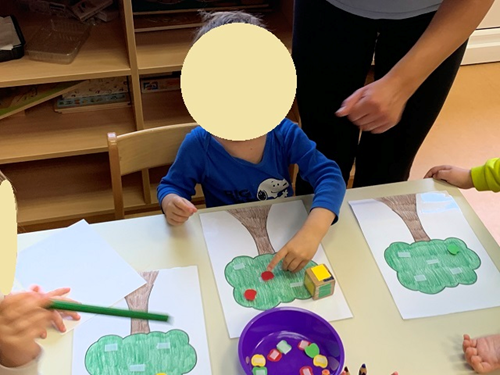 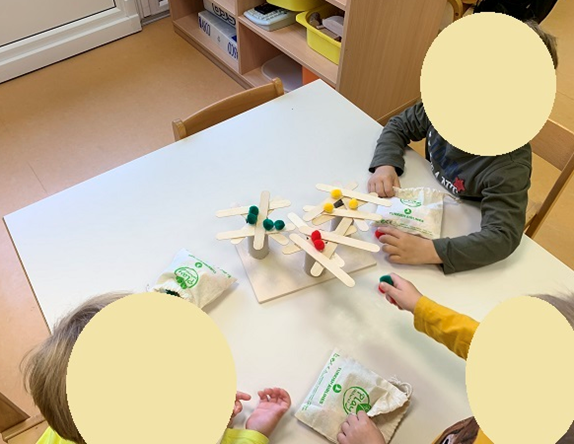 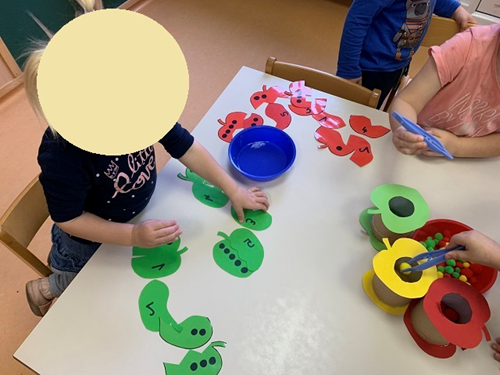 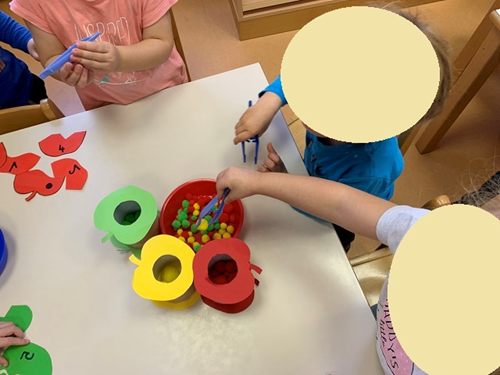 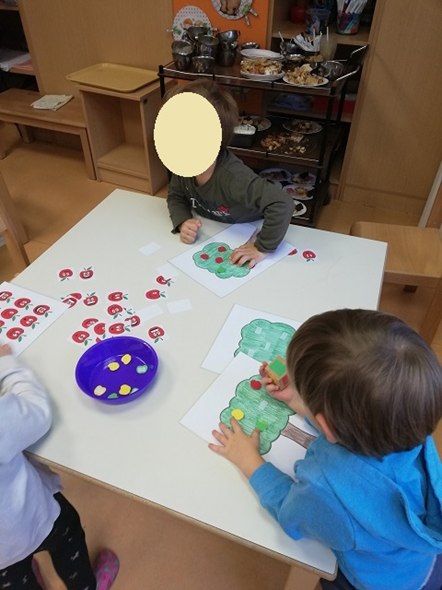 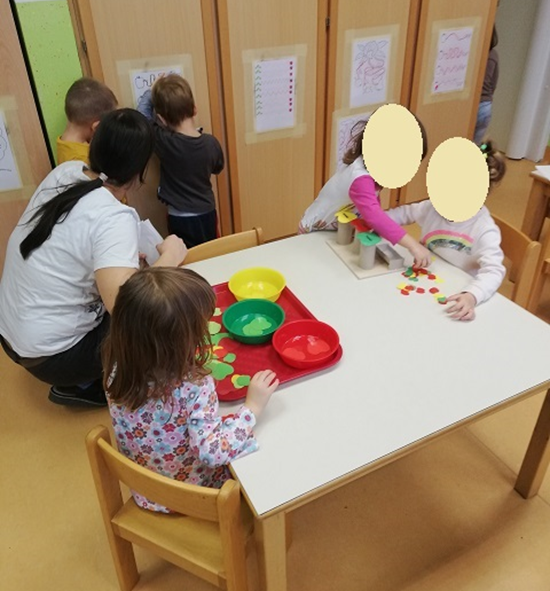 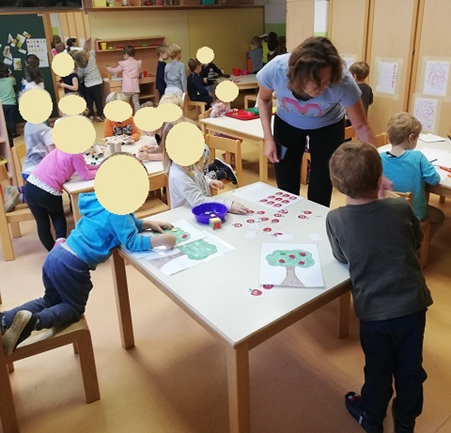 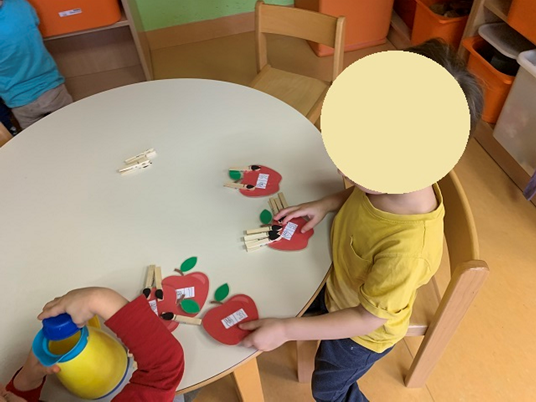 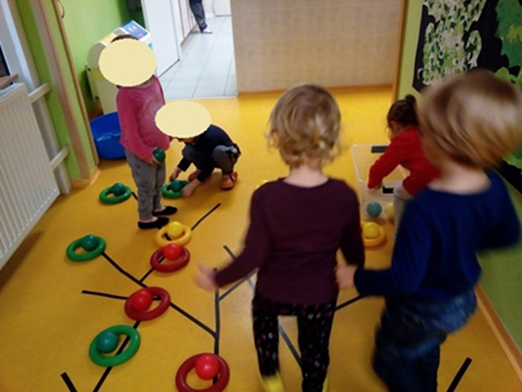 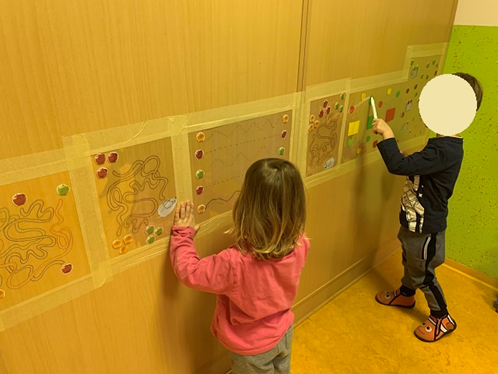 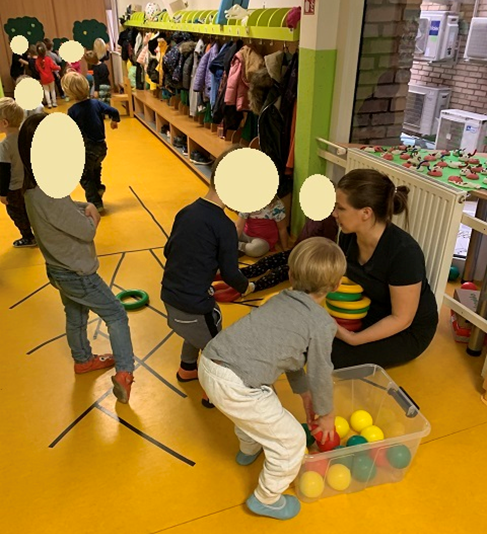 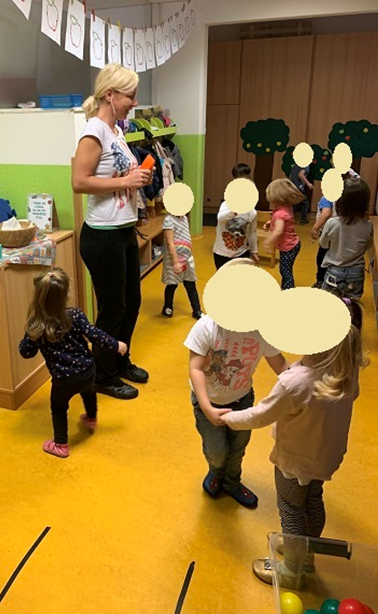 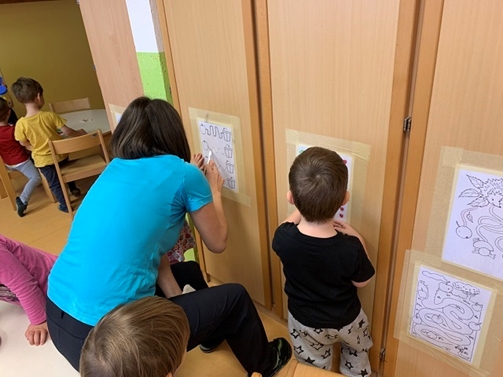 Medalje in knjižica receptov
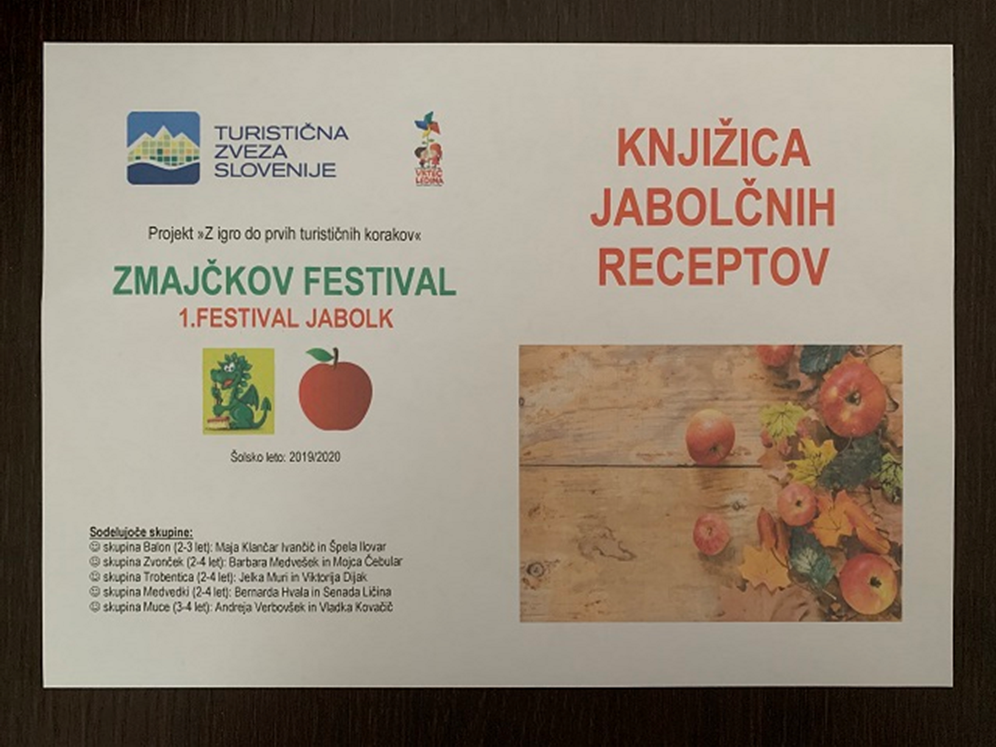 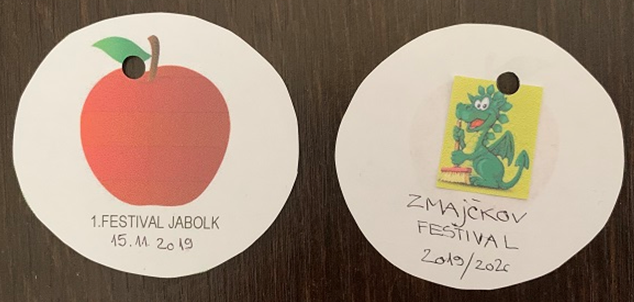